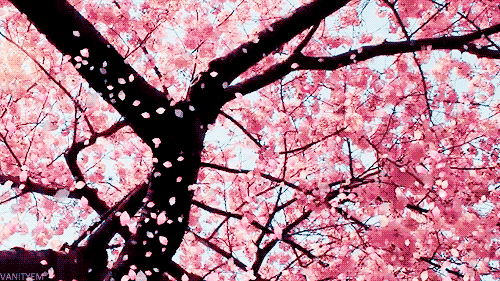 সবাইকে স্বাগতম
শিক্ষক পরিচিতি
শিবব্রত চক্রবর্তী
সহকারী শিক্ষক
পীরপুর গৌরিপুর সরঃপ্রাথমিকবিদ্যালয়
ছাতক,সুনামগঞ্জ।
বিষয় পরিচিতি
চতুর্থ শ্রেণী
বিষয়ঃবাংলাদেশ ও বিশ্ব পরিচয় 
অধ্যায়ঃ৭(কাজের মর্যাদা)
পাঠ্যাংশঃ১-শ্রমজীবী  
সময়ঃ৪০ মিনিট
শিখনফল
৬.১.১- শ্রমের গুরুত্ব বলতে পারবে। 
৬.২.১- সমাজে বিভিন্ন পেশাজীবীর                                    অবদান বর্ণনা করতে পারবে।
পাঠ ঘোষনা
শ্রমজীবী
পাঠ উপস্থাপন
ছবিগুলো দেখ এবং চিন্তা করে বল কি দেখতে পাচ্ছ?
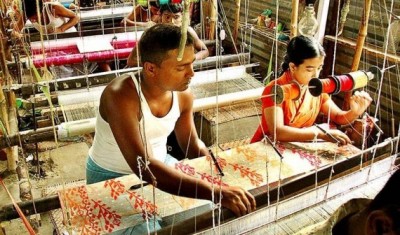 পোশাক শ্রমিকেরা কারখানায় কাপড় তৈরী করছেন।
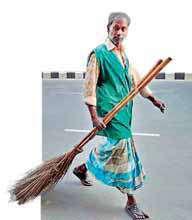 পরিচ্ছন্নতা কর্মী রাস্তাঘাট পরিষ্কার করতে যাচ্ছেন।
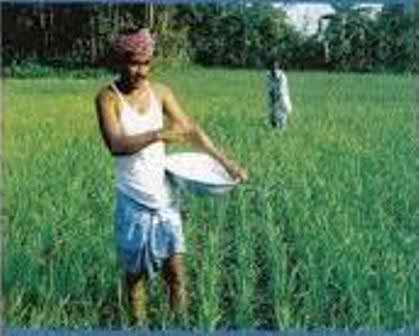 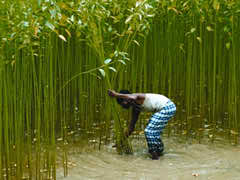 কৃষক কষ্ট করে ফসল ফলান ও খাদ্যের যোগান দেন।
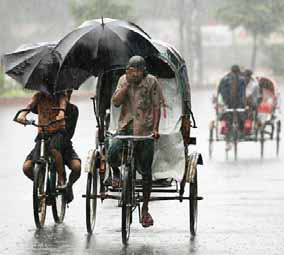 পরিবহন শ্রমিকেরা আমাদেরকে ও আমাদের প্রয়োজনীয় মালামাল সমূহকে এক স্থান থেকে অন্য স্থানে বহন করে নিয়ে যান।
কে কোথায় কাজ করে?
কারখানায়
কারখানার শ্রমিক..............................
কাজ করে
বিদ্যালয়,অফিস,হাসপাতালে ও রাস্তায়
পরিচ্ছন্নতাকর্মী.............................................
কাজ করে।
বাস,ট্রাক,রিকশা,ঠেলাগাড়ি প্রভৃতি যানবাহনে
পরিবহন শ্রমিক.............................................
কাজ করে।
জোড়ায় কাজ
নিচের ছকে যে পেশাগুলো দেয়া হয়েছে সেগুলো ছাড়া নতুন দুটি পেশার নাম,কাজের ধরন ও কাজের স্থান খাতায় লিখ।কাজটি জোড়ায় কর।
দলীয় কাজ
এখন,কয়েকটি দলে ভাগ হয়ে যাও।প্রতিটি দল চিন্তা করে বের কর
কোন পেশায় কাজ করা সবচেয়ে কঠিন এবং কেন কঠিন তা খাতায় লিপিবদ্ধ করে শ্রেণিতে উপস্থাপন কর।
এখন,উপস্থাপনকৃত কাজগুলোর মধ্যে কোন দলটি সবচেয়ে ভাল কাজ উপস্থাপন করেছে সবাই মিলে তা নির্বাচন করি।
মূল্যায়ন
আমাদের সমাজে শ্রমজীবী মানুষের কতগুলো অবদান উল্লেখ কর।
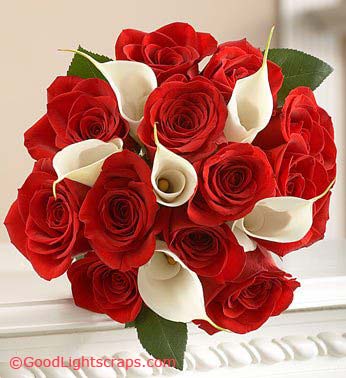 সবাইকে ধন্যবাদ